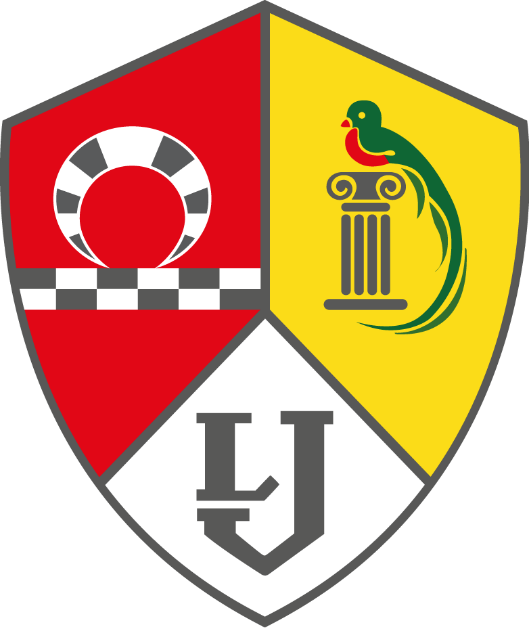 ACOMPAÑAMIENTO ESCOLAR
UN MODELO PEDAGÓGICO DE INNOVACIÓN 
I PARTE

EJEGUA, MAYO 2019
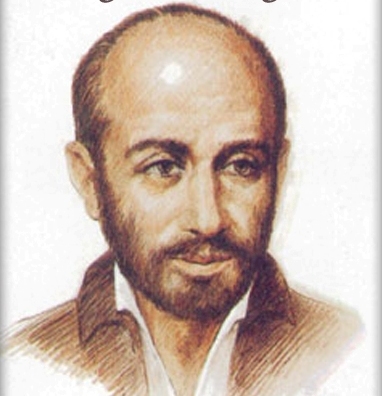 Ver		  Sentir		  Interpretar	    Actuar
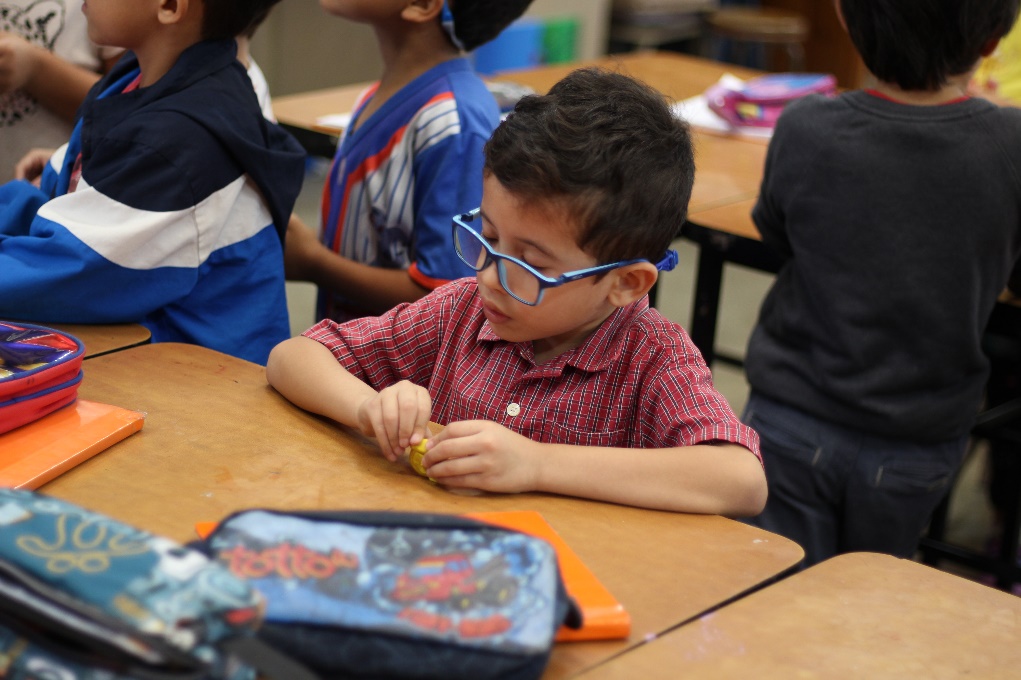 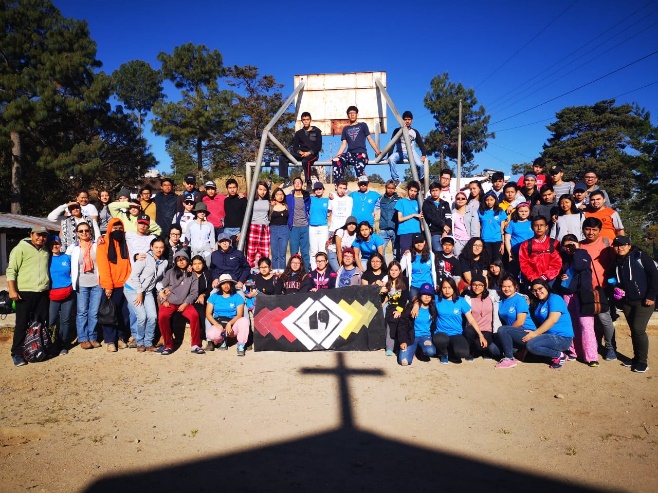 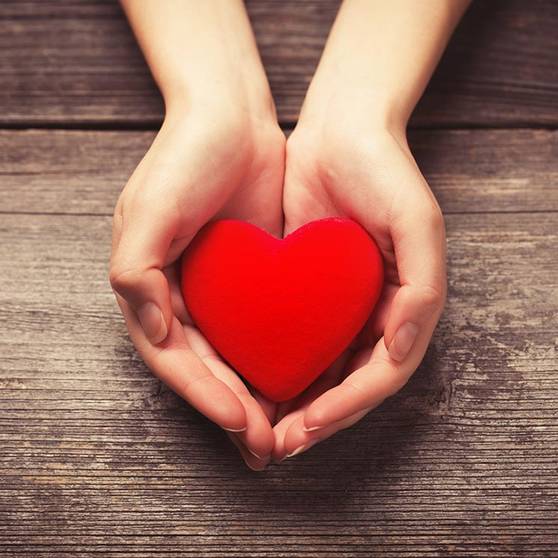 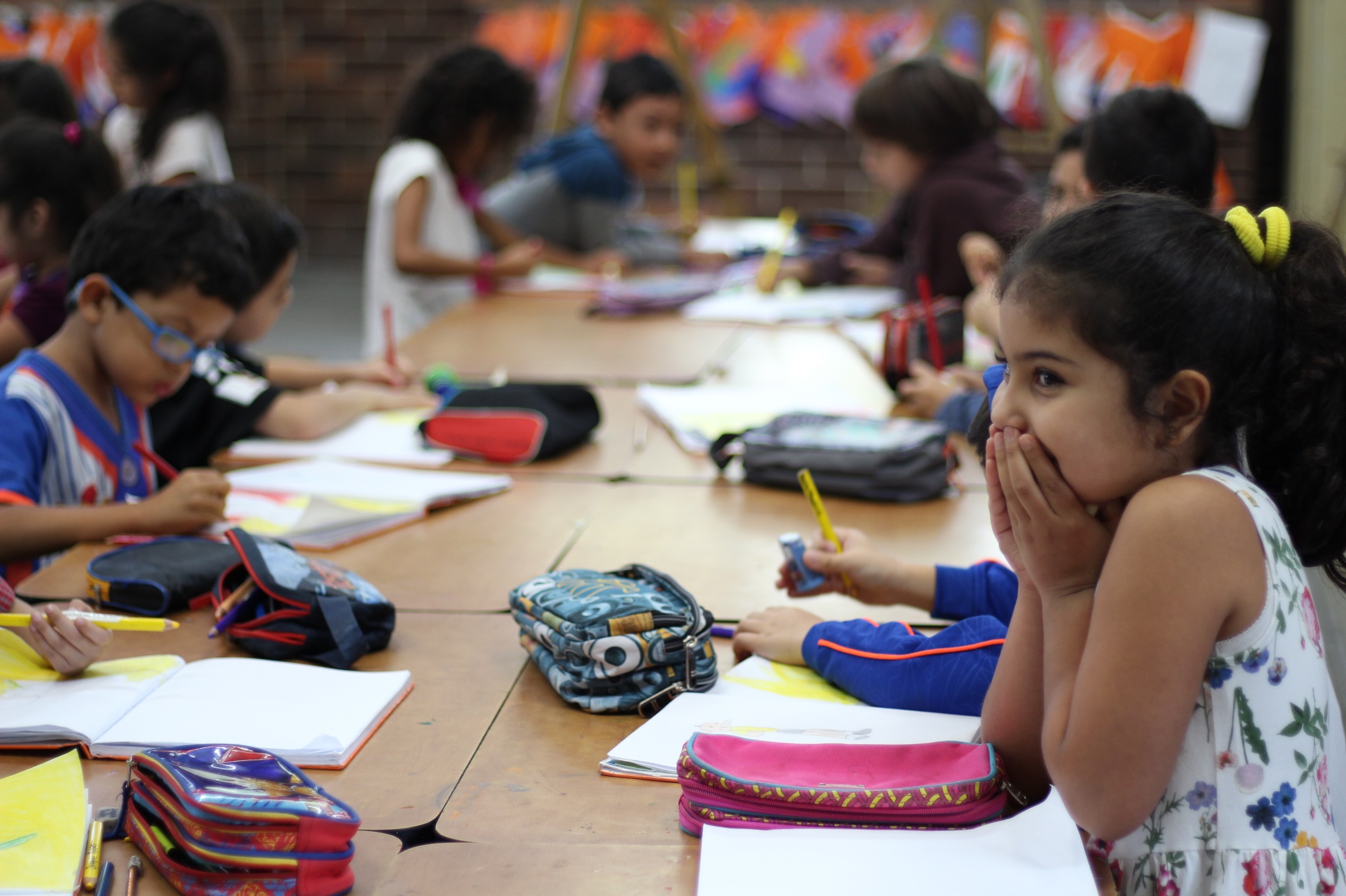 Conocerse a sí mismo. Conocer al Dios de Jesús. Actuar en la historia.
QUÉ ENTENDEMOS POR INNOVACIÓN Y ACOMPAÑAMIENTO
INNOVACIÓN EDUCATIVA: Cambio intencionado, sistemático y sostenido que mejora los factores asociados a la calidad educativa, incidiendo directamente en los aprendizajes de los estudiantes.

ACOMPAÑAMIENTO: Es el cuidado de la persona ayudándole a descubrir y construir su sentido de vida, para la transformación personal y social.
DOS OBJETIVOS DEL ACOMPAÑAMIENTO:
1. CRECIMIENTO EN HUMANIDAD, PLENIFICACIÓN, SENTIDO DE VIDA

2. MEJORA DE LA CALIDAD EDUCATIVA
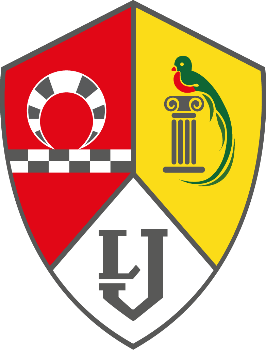 QUÉ ES LA CALIDAD EDUCATIVA EN EL LICEO JAVIER
OFRECER AYUDAS AJUSTADAS A LOS Y LAS ESTUDIANTES PARA FORMARSE COMO PERSONAS CONSCIENTES DE SÍ MISMAS Y DE LAS NECESIDADES DEL MUNDO, COMPASIVAS Y COMPROMETIDAS CON LAS TRANSFORMACIÓN DE LA REALIDAD, Y QUE HAN DESARROLLADO LAS COMPETENCIAS FUNDAMENTALES PARA LA VIDA, INSPIRADAS EN EL CARISMO IGNACIANO.
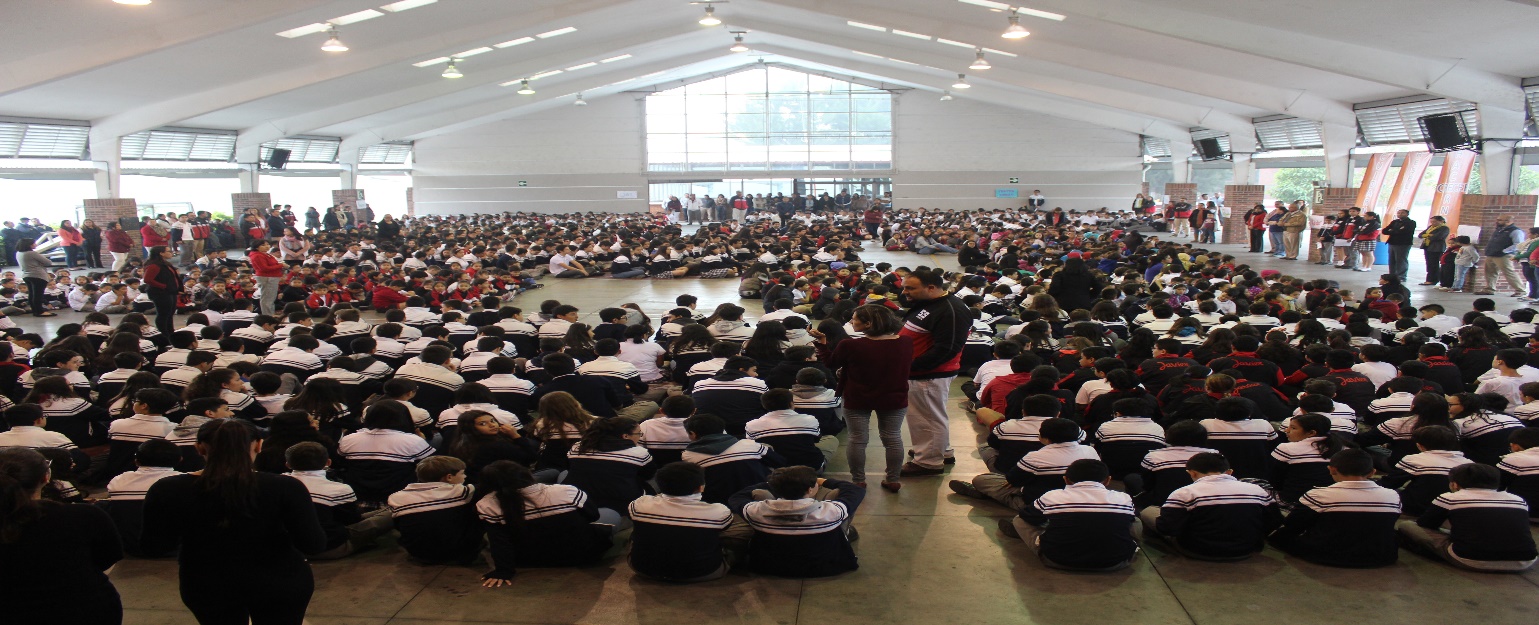 MARCO CORPORATIVO
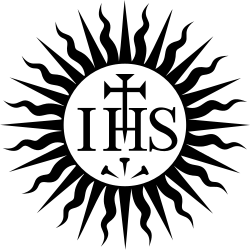 PROYECTO EDUCATIVO LICEO JAVIER
ACOMPAÑAMIENTO ESCOLAR
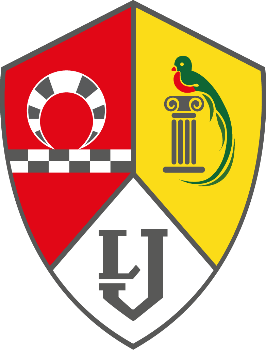 EL ACOMPAÑAMIENTO COMO ESTRATEGIA PEDAGÓGICA QUE INCIDE EN LOS FACTORES ASOCIADOS A UNA ESCUELA EFICAZ EN AMÉRICA LATINA
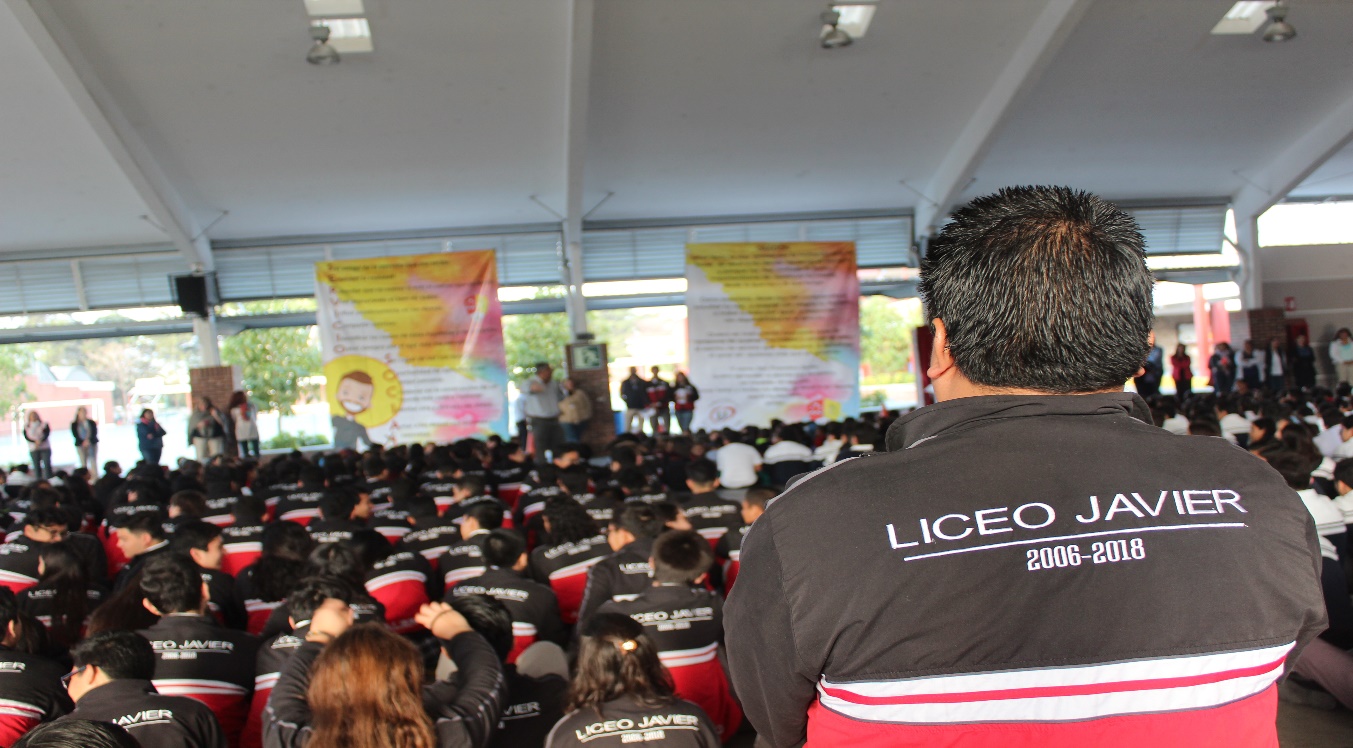 INICIOS
CULTURA JUVENIL

TUTOR/A 

TRIADA
PEI 2011 - 2015
LÍNEA ESTRATÉGICA 9: ACOMPAÑAMIENTO, CURA PERSONALES

AUTOEVALUACIÓN FLACSI
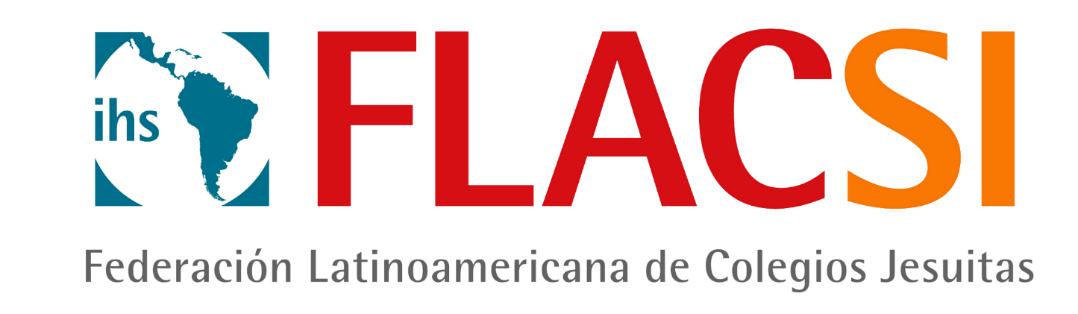 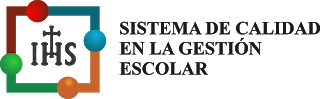 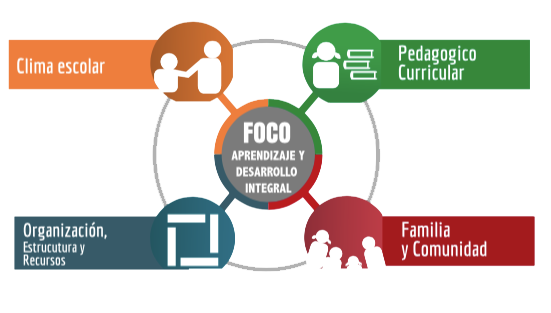 IMPLICACIONES ORGANIZATIVAS

CONSEJO DE ACOMPAÑAMIENTO

RECURSOS

PERFILES, FUNCIONES Y SELECCIÓN
ACOMPAÑANTES MAESTR@S

ACOMPAÑANTES LIBERADOS

NIVELES PRIM/SEC/VESP

FORMACIÓN DE ACOMPAÑANTES
INDICADORES

INVESTIGACIONES: LINEA DE BASE

EVIDENCIAS DE MEJORA
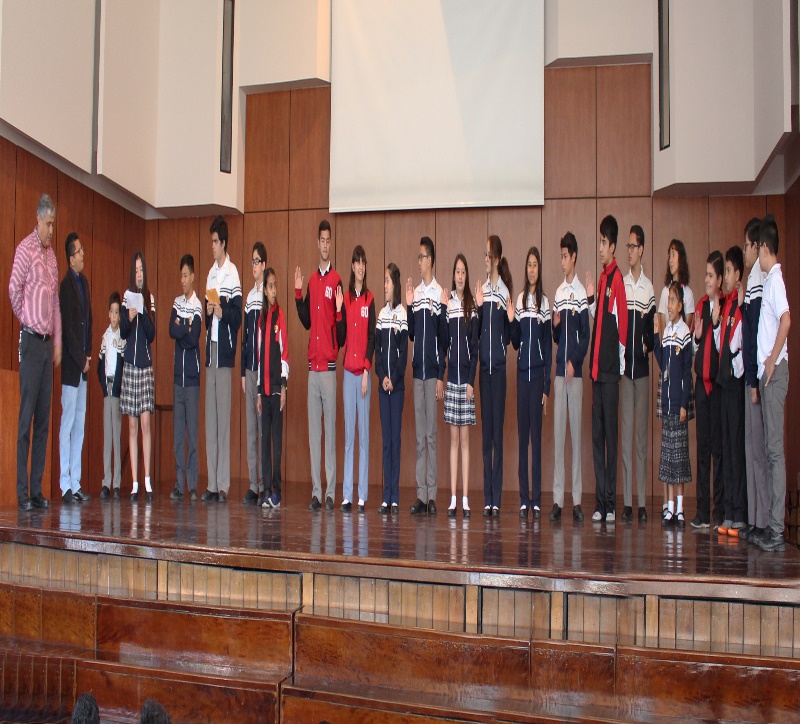 PLAN ESTRATÉGICO 
2016 – 2020

SURGE GOBIERNO ESCOLAR COMO ESTRATEGIA PEDAGÓGICA PARA formar en ciudadanía…
FIN I PARTE